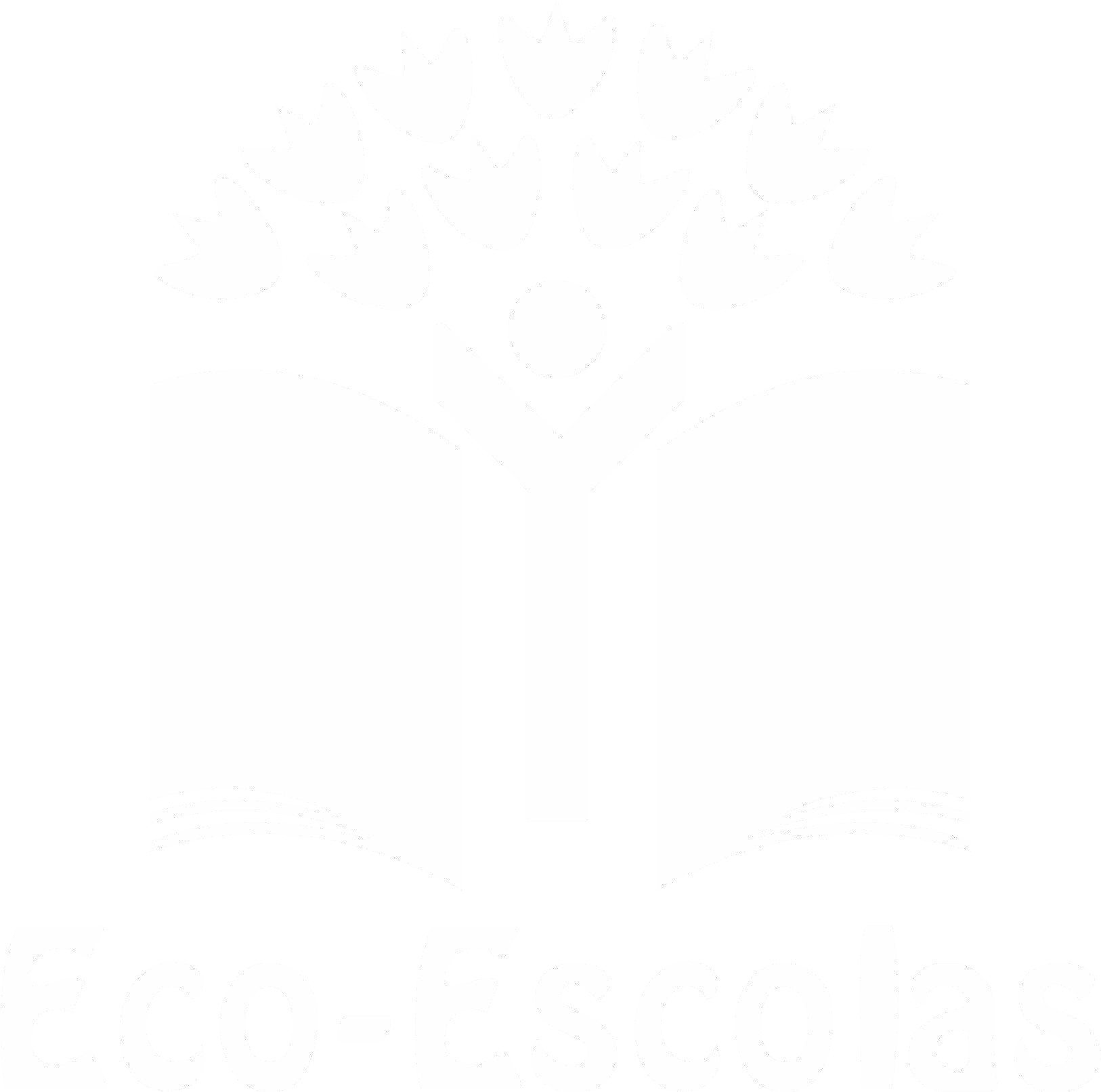 D	“Receitas Sustentáveis, têm
e	Tradição”
s
a f I
TÍTULO DA RECEITA: Sopa de Espinafres da D. Joaquina (Avó do Miguel)
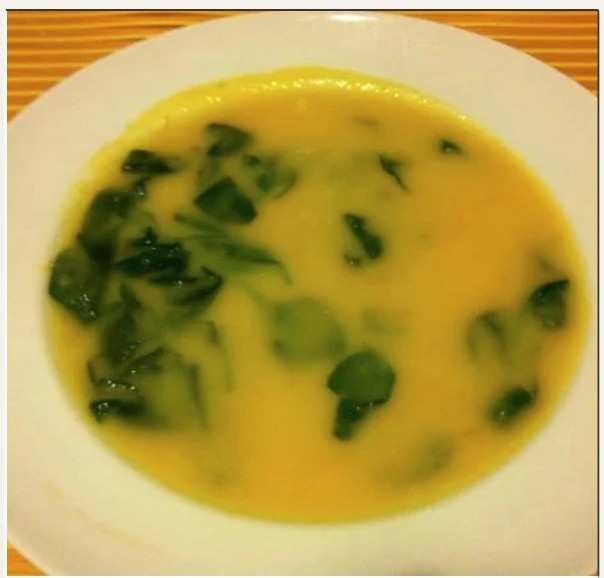 INGREDIENTES:
o
A	Batata
S	Cebola
S	Alho-francês
2	Cenora
0	Xuxu
Espinafres
Azeite Sal
/	Água
-
-
-
-
-
-
-
-
-
2
0
2
4
https://alimentacaosaudavelesustentavel.abaae.pt/receitas-sustentaveis/
D	“Receitas Sustentáveis, têm
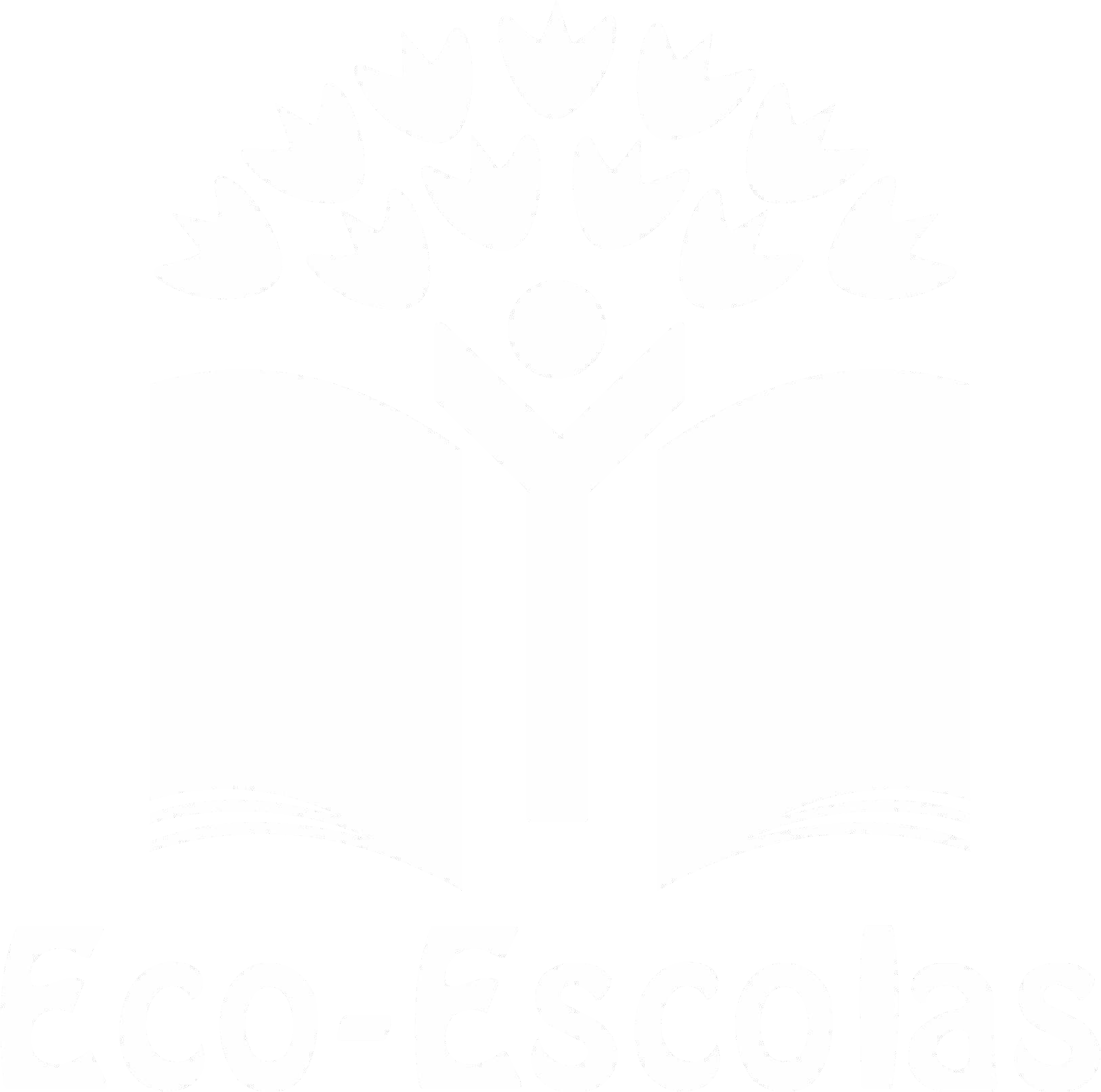 e	Tradição”
s
PROCEDIMENTOS:
a f I
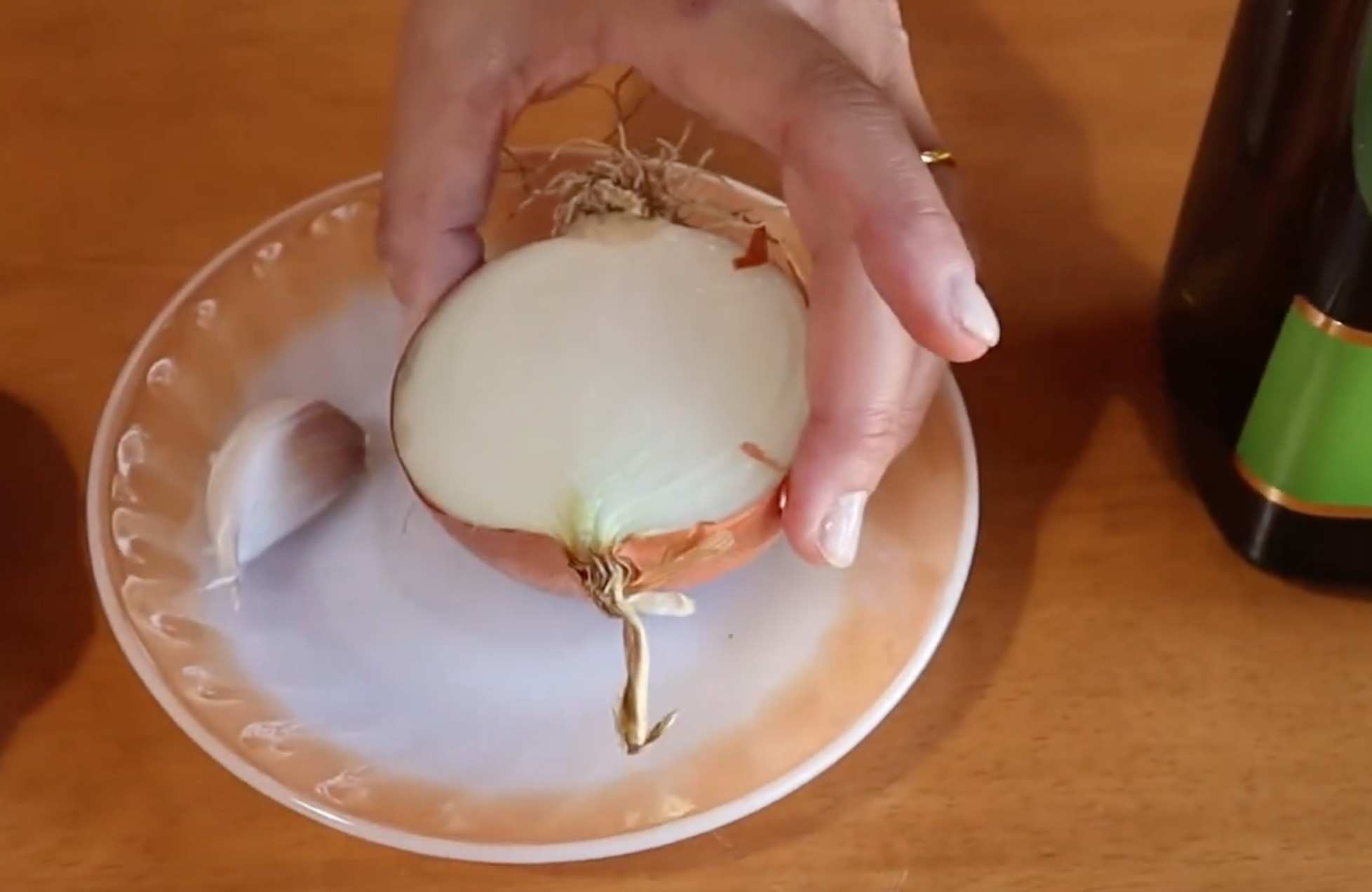 1º) Cebola, alho francês, sal e deixa refogar em azeite numa panela em lume não muito forte.
o
A S S 2
0
2
3
/
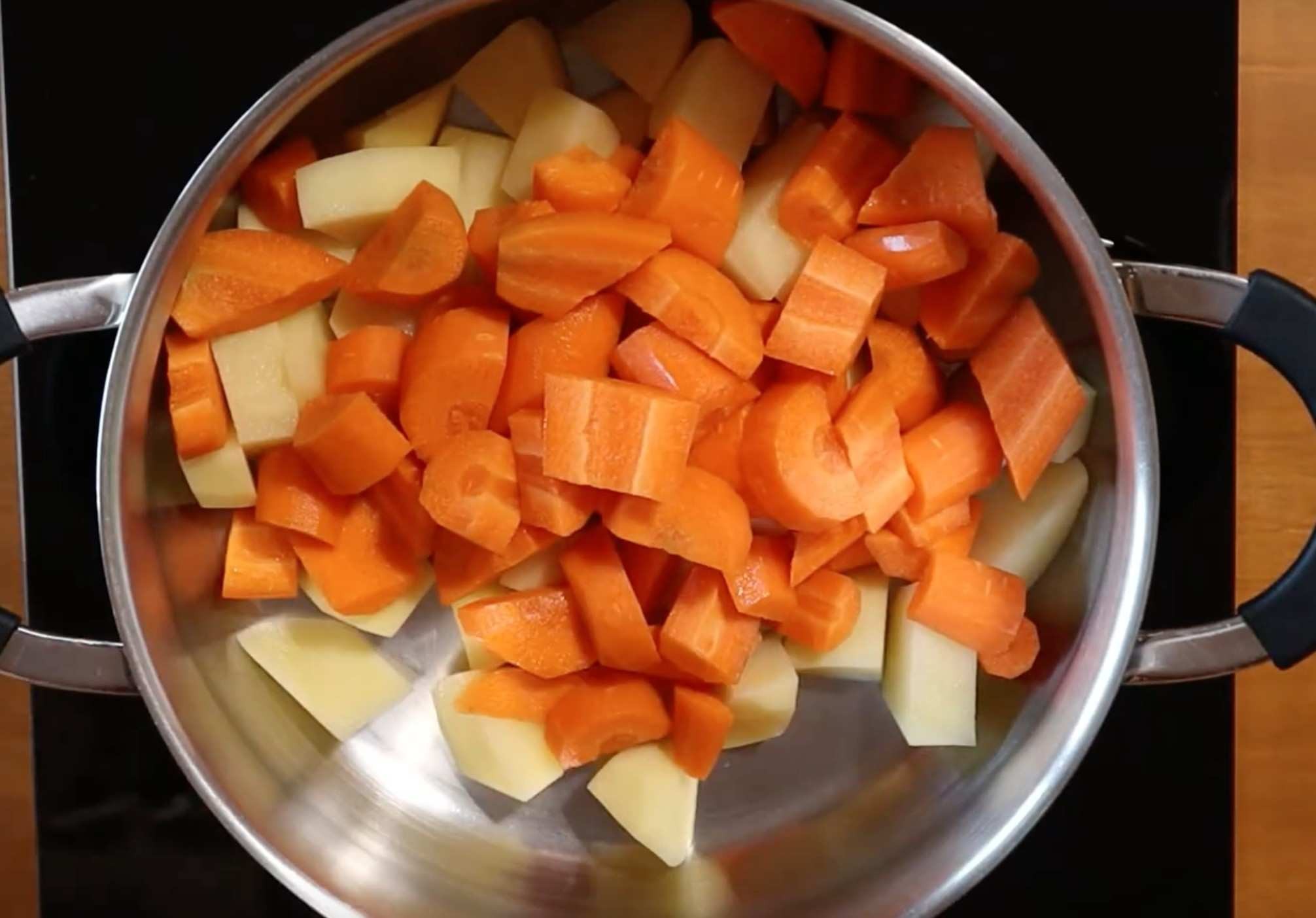 2º) Junta-se a cenoura, a batata e o chuchu partido aos quadrados, acrescenta-se água e mexe-se.
2
0
2
4
https://alimentacaosaudavelesustentavel.abaae.pt/receitas-sustentaveis/
D	“Receitas Sustentáveis, têm
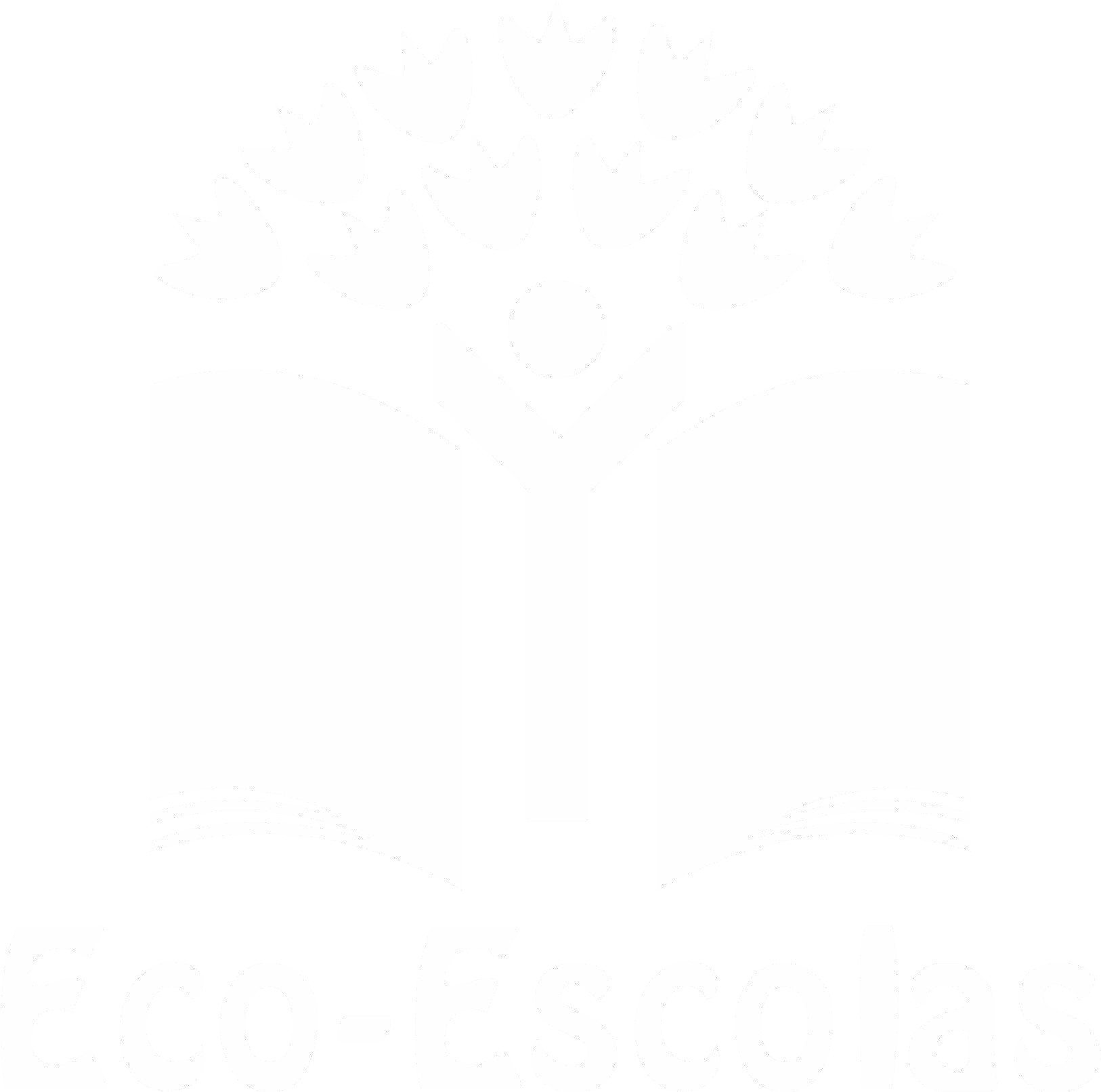 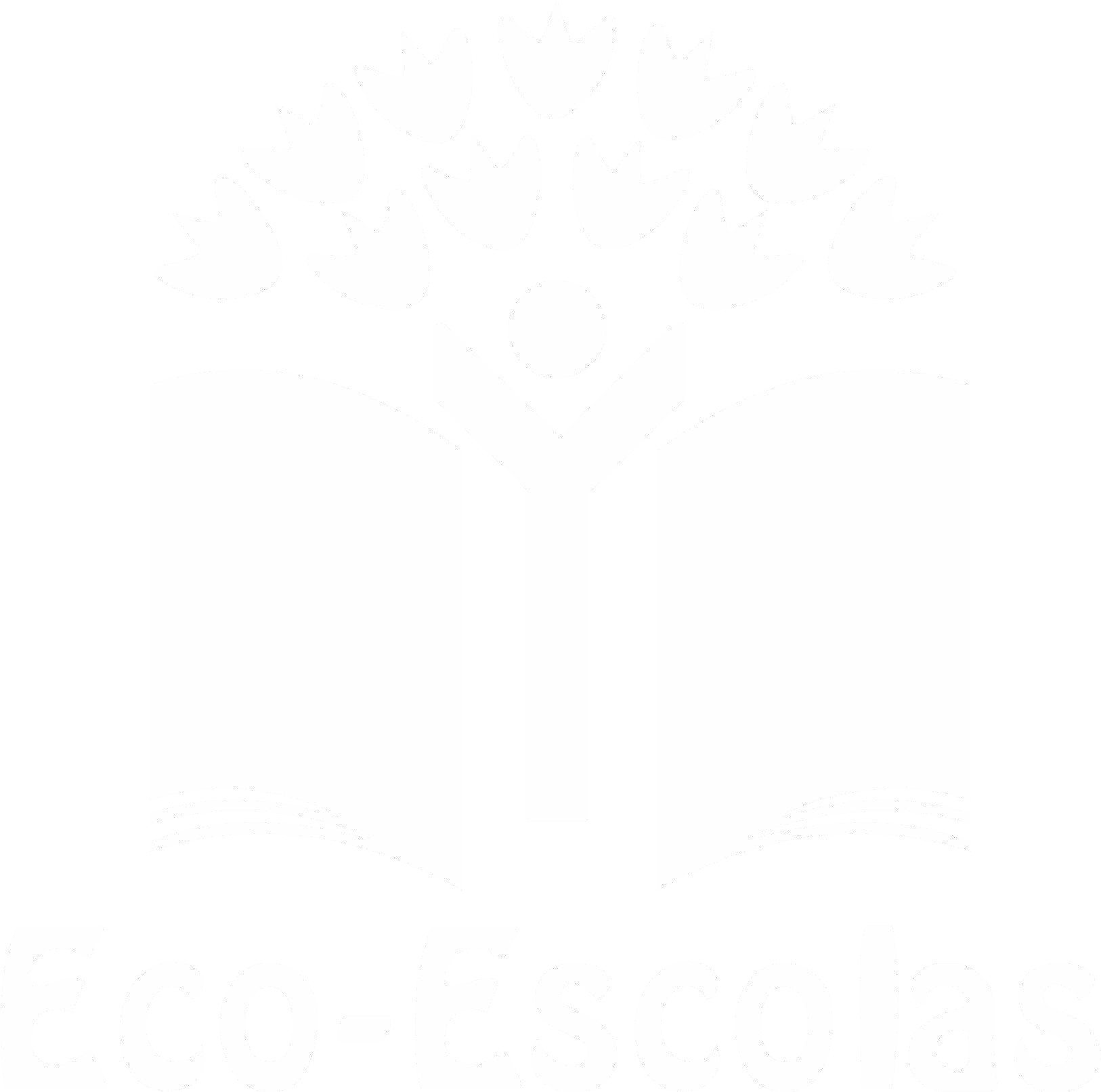 e	Tradição”
s
PROCEDIMENTOS:
a f
I	3º) Deixa-se cozer mexendo de vez em quando.
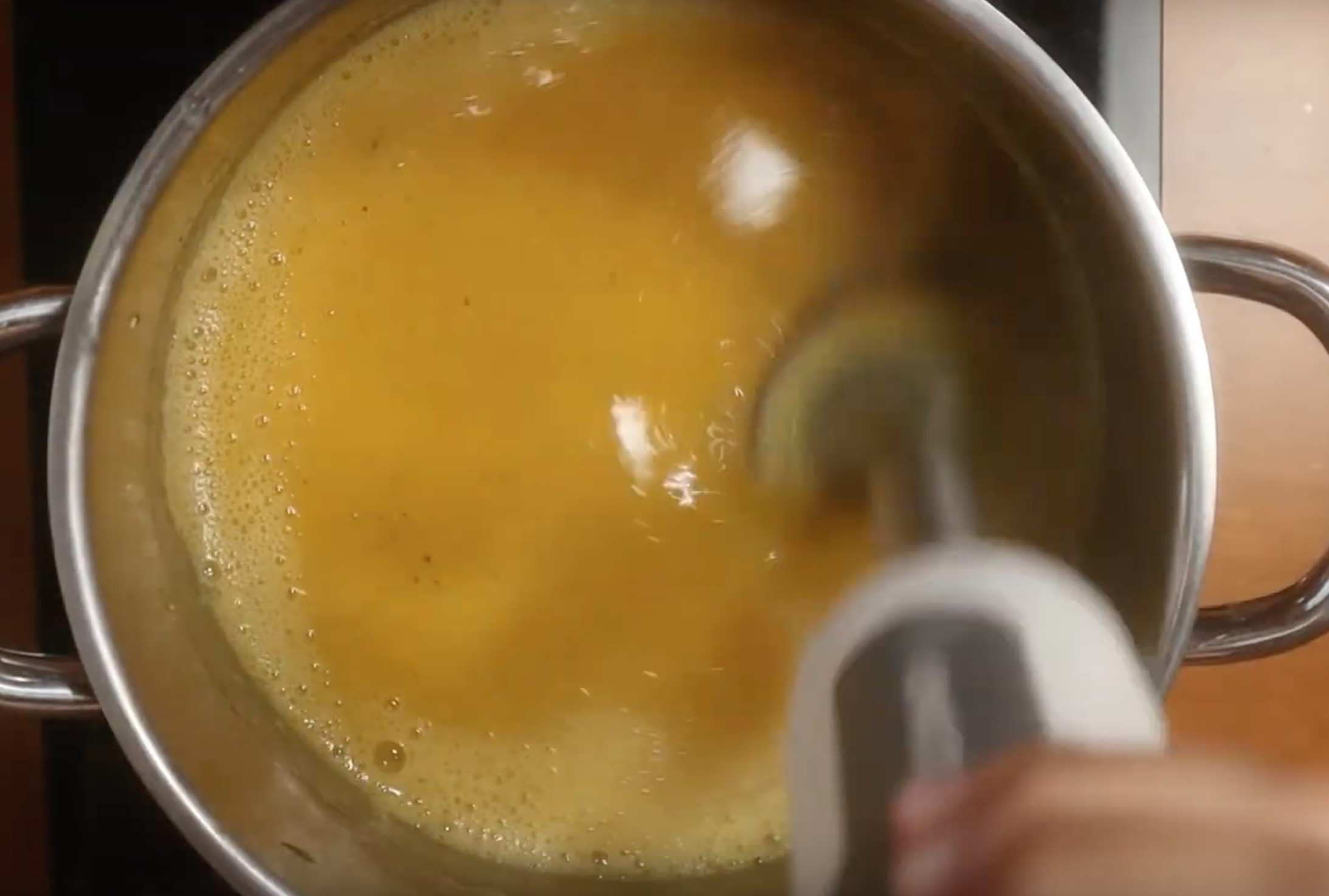 o
A S S 2
0
2
3
4º) Depois dos legumes cozidos tritura-se com o passe vite ou a varinha mágica
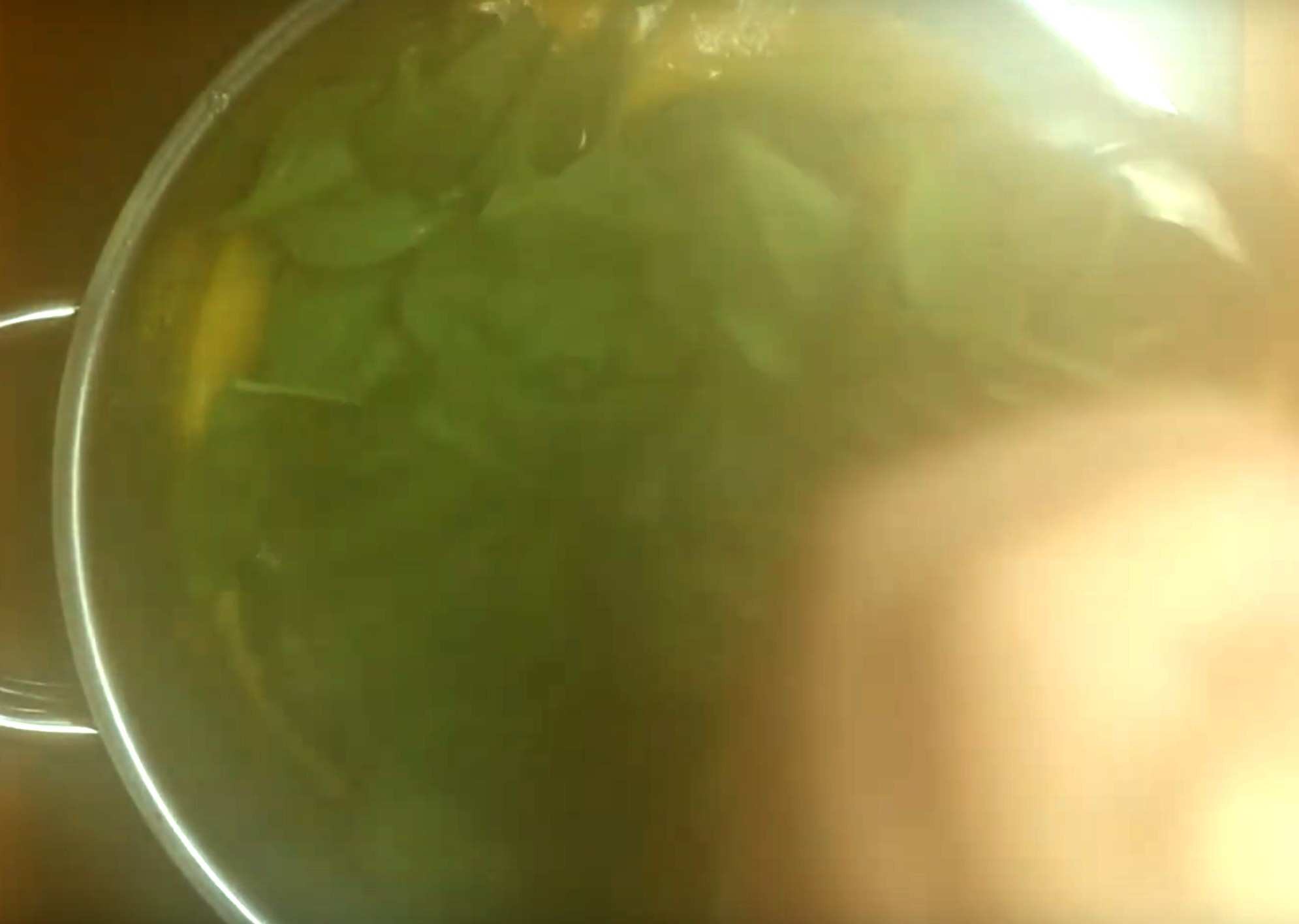 / 2
0
2
4
https://alimentacaosaudavelesustentavel.abaae.pt/receitas-sustentaveis/
D	“Receitas Sustentáveis, têm
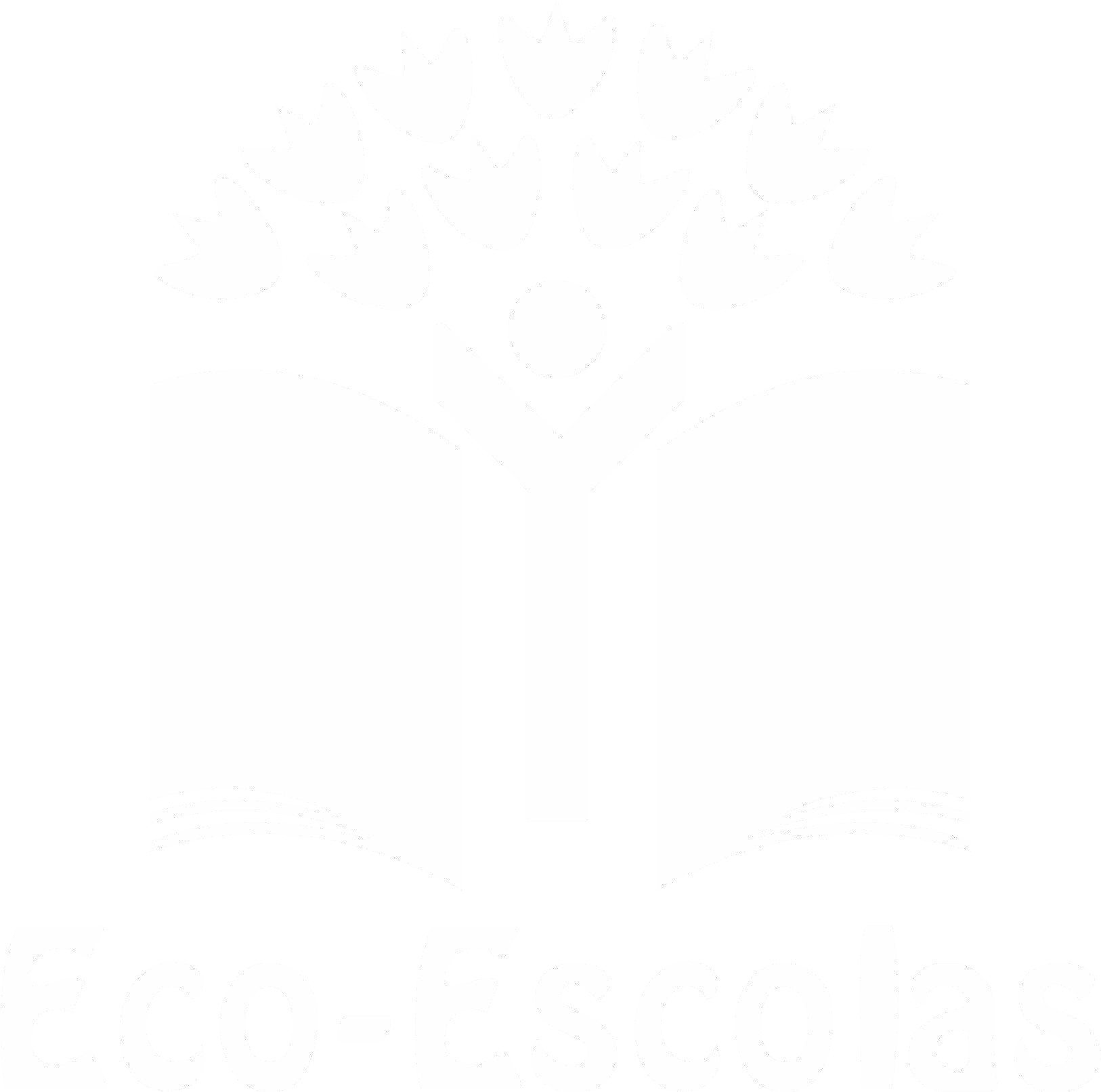 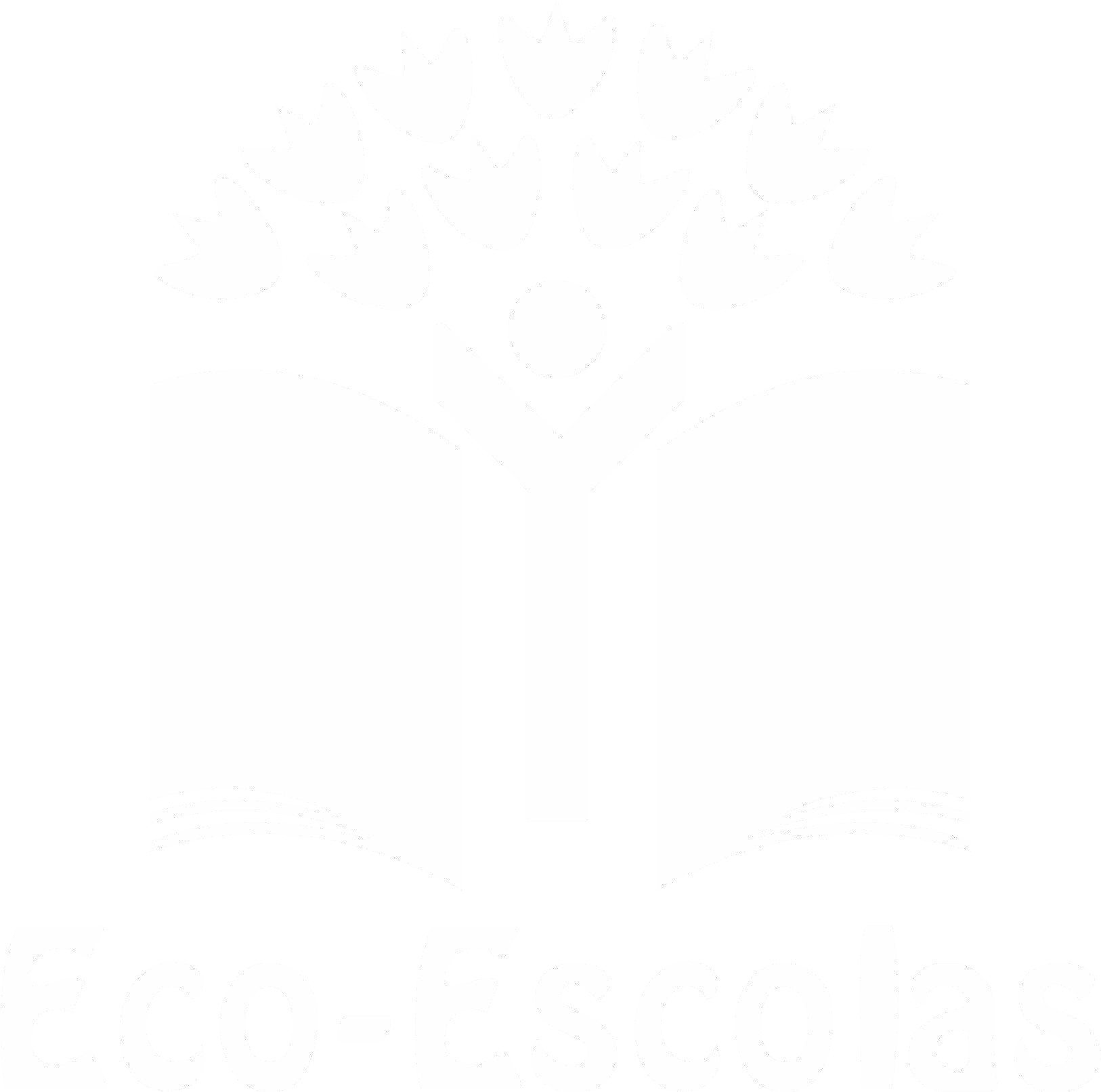 e	Tradição”
s
TÍTULO DA RECEITA: Sopa de Espinafres da D. Ana (Mãe da Sara)
a f
I	INGREDIENTES:
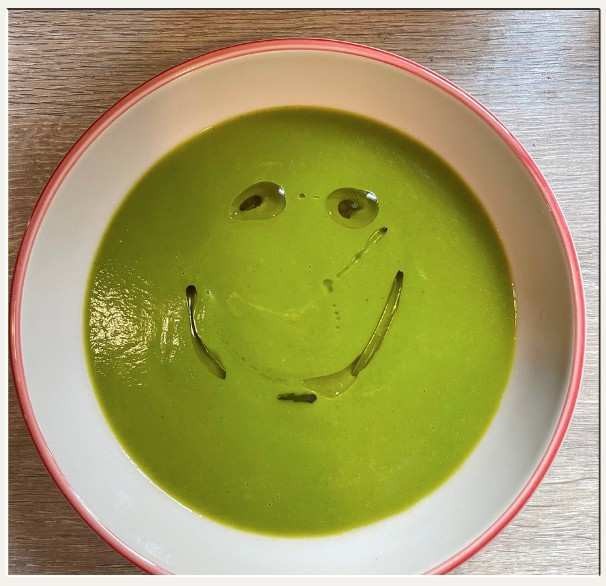 o
A	-
S	-
S	-
2	-
-
0	-
2	-
3	-
Corgete Cebola Cenora
Alho-francês Espinafres Azeite
Sal Água
/ 2
0
2
4
https://alimentacaosaudavelesustentavel.abaae.pt/receitas-sustentaveis/
D	“Receitas Sustentáveis, têm
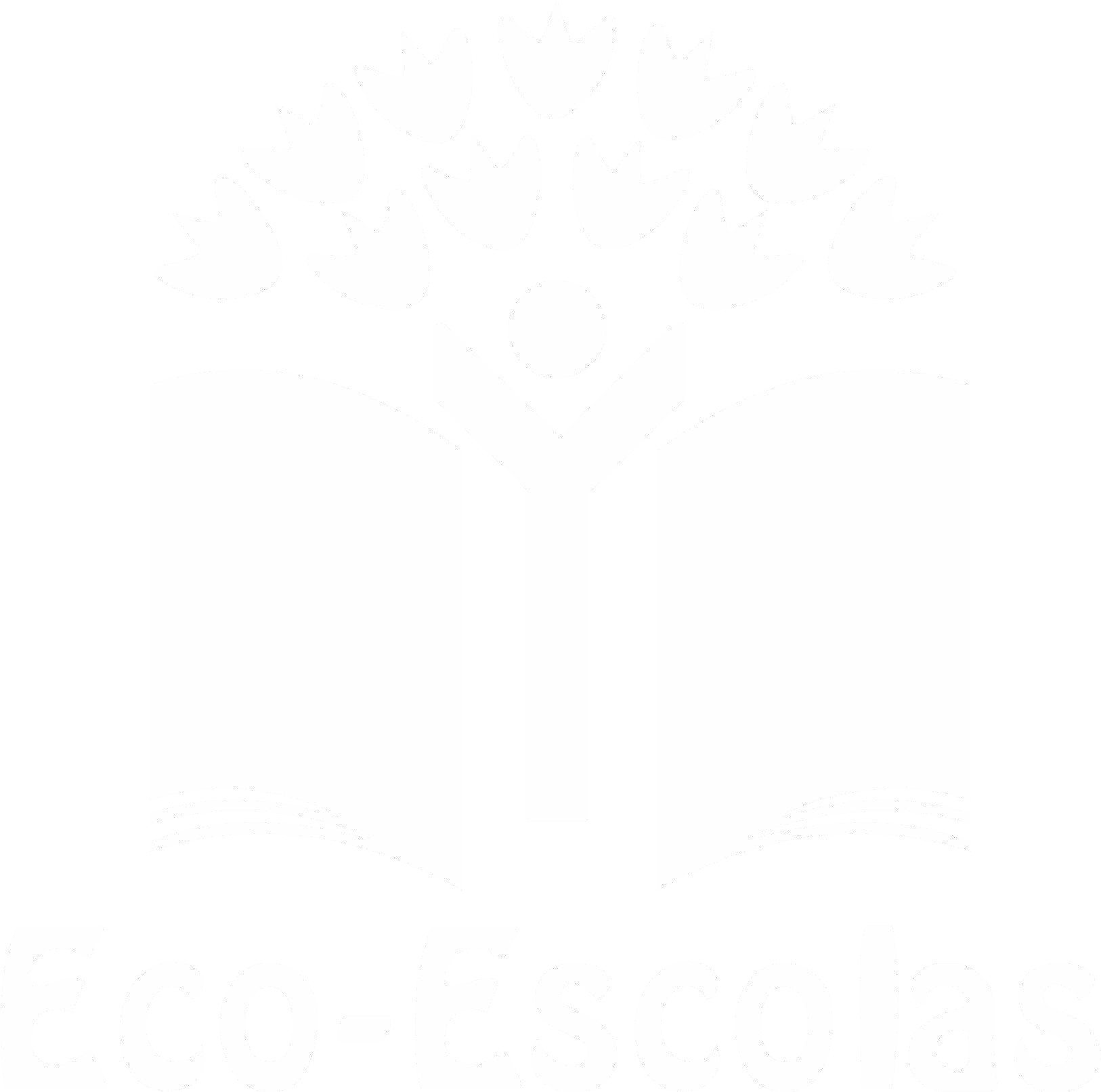 e	Tradição”
s a f i
PROCEDIMENTOS:
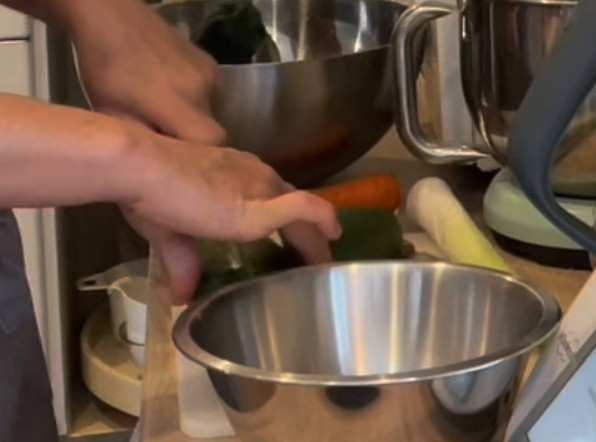 1º) Corta-se todos os legumes exceto os espinafres e coloca-se no copo da Bimby.
o
A S S 2
0	2º) Junta-se agua a cobrir os legumes, uma colher de sal e programa-se
2	para cozer a 100ºC durante 25 minutos.
3/
2
0
2
4
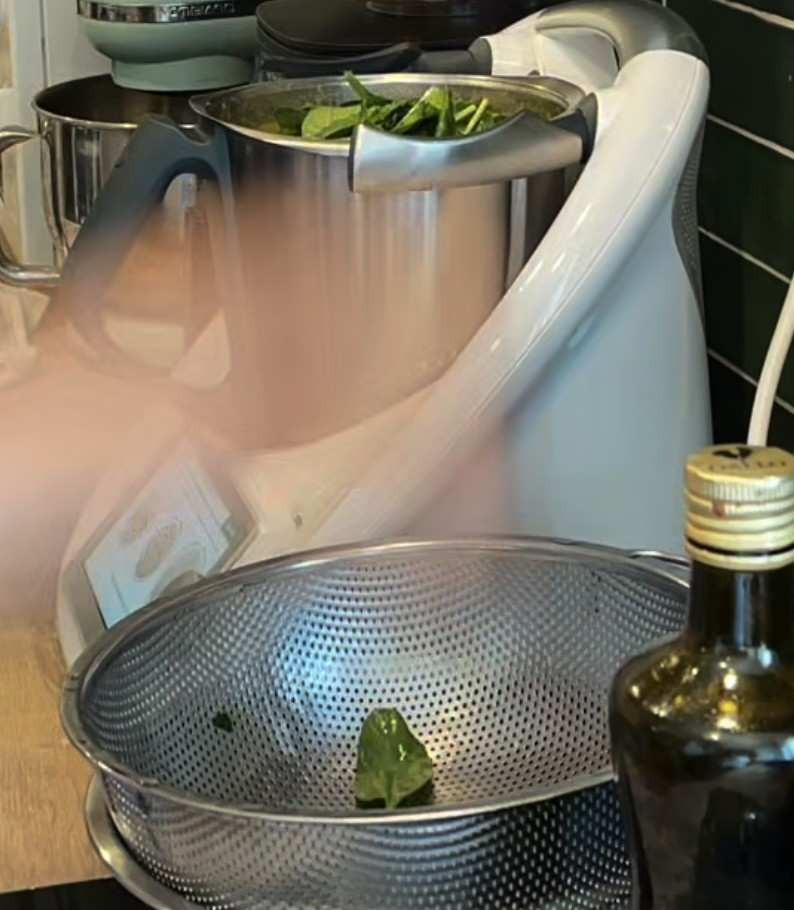 https://alimentacaosaudavelesustentavel.abaae.pt/receitas-sustentaveis/
D	“Receitas Sustentáveis, têm
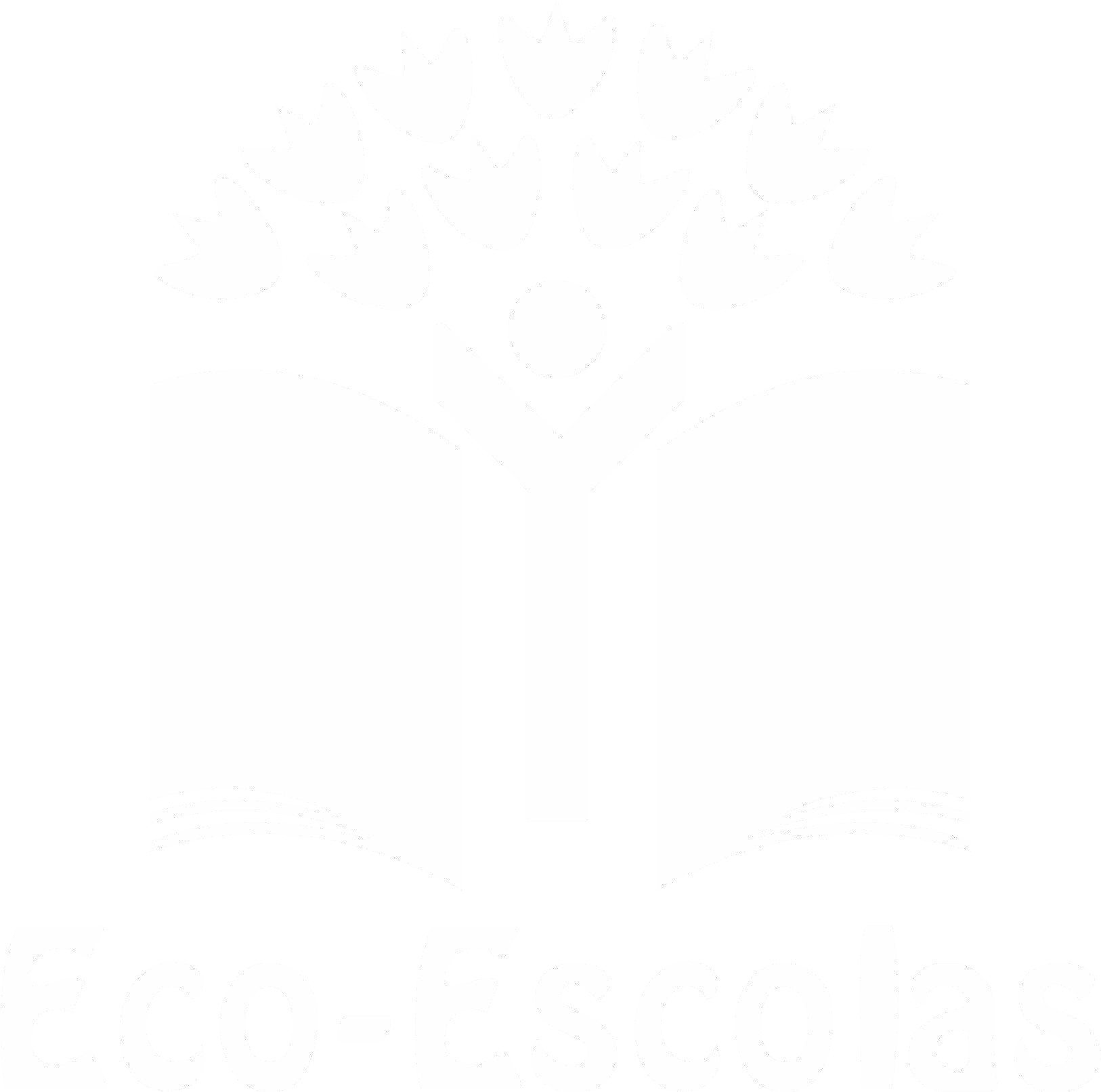 e	Tradição”
s
PROCEDIMENTOS:
a fi
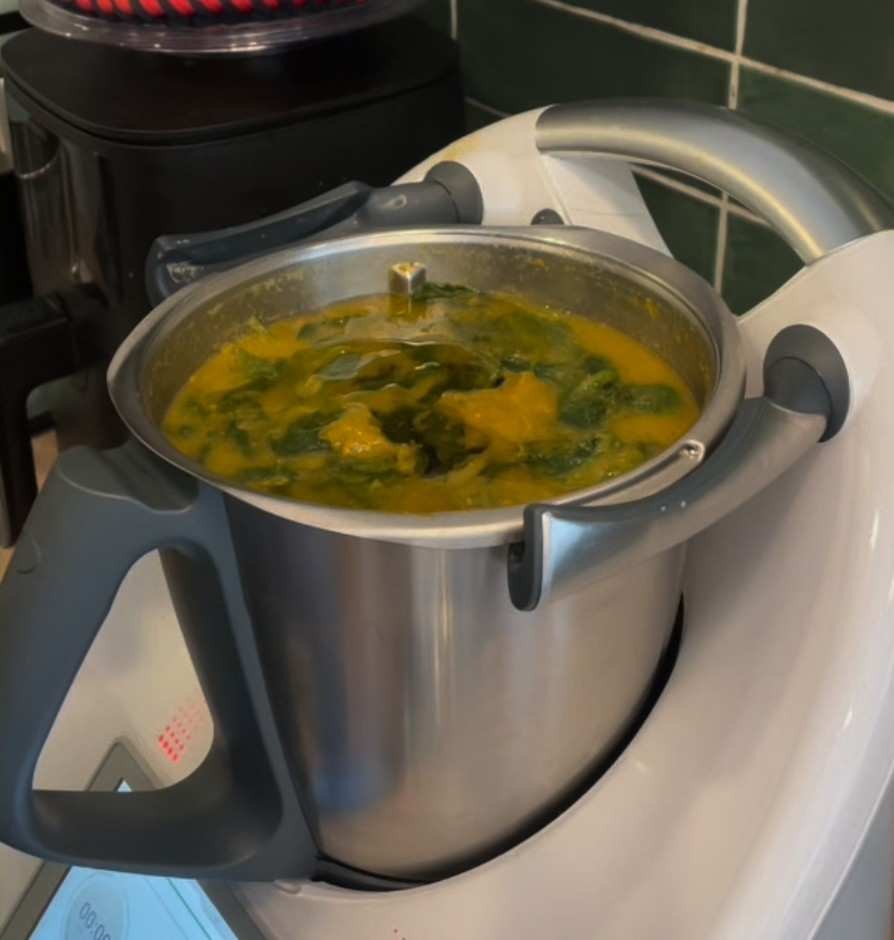 o
3º) Nos últimos 5 minutos coloca-se os espinafres.
A S S
2	4º) Depois de todos os legumes cozidos programa-se a bimby
0	para triturar tudo.
2
3
/ 2
0
2
4
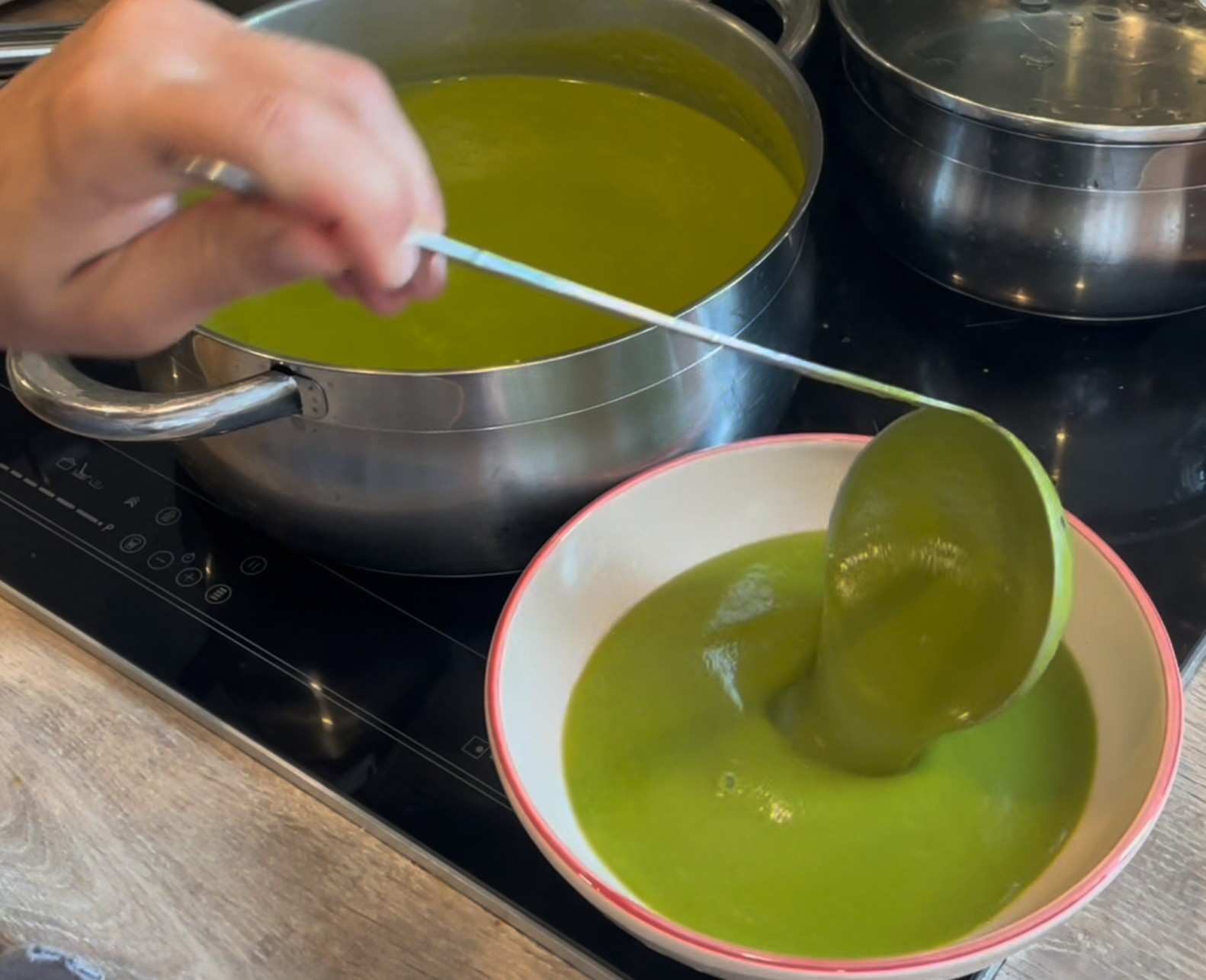 5º) Por fim é colocado o azeite no prato.
https://alimentacaosaudavelesustentavel.abaae.pt/receitas-sustentaveis/